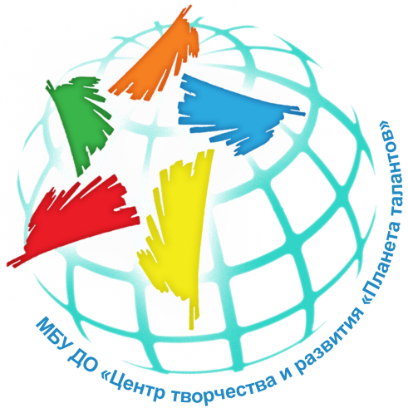 муниципальное бюджетное учреждение  дополнительного образования «ЦЕНТР ТВОРЧЕСТВА И РАЗВИТИЯ «ПЛАНЕТА ТАЛАНТОВ»
Адаптированная общеразвивающая программа художественной направленности для детей с нарушением слуха 
«Неограниченное творчество» 
(возраст 7-14 лет)
Докладчик: 
Соколова Наталья Дмитриевна, педагог дополнительного образования
г. Ачинск 2018
МБУ ДО «Центр творчества и развития 
«Планета талантов»:

создана универсальная безбарьерная среда для инклюзивного образования
восемь педагогов прошли обучение по направлению «Инклюзивное образование»
разработаны и реализуются шесть адаптированных общеразвивающих программ художественной и технической направленности
«НЕОГРАНИЧЕННОЕ ТВОРЧЕСТВО»
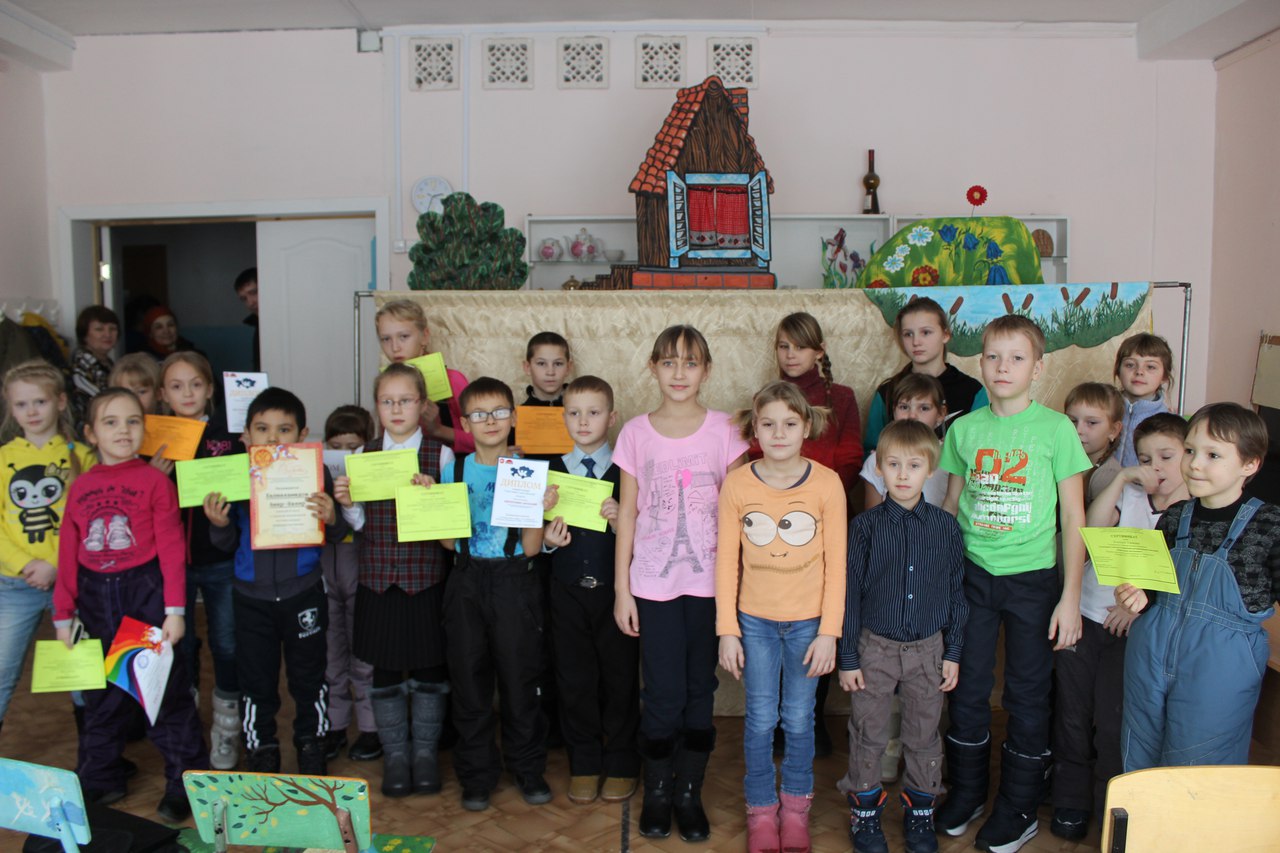 Цель программы:
   Формирование и развитие творческих способностей обучающихся посредством приобретения  специальных знаний и умений в декоративной лепке.
Задачи программы:
образовательные – обучить навыкам декоративной лепки;
развивающие – развивать интерес к данному виду творчества;
воспитательные - воспитывать адекватное отношение к результатам собственной деятельности и деятельности других, формировать основы самооценки;
коррекционные - совершенствовать мелкую моторику, зрительно-двигательную координацию, координацию движений обеих рук.
Организация деятельности: 
индивидуальная
групповая 

Формы занятий:
практикум
выставка детских работ
конкурсы
ярмарка
мастер-классы
занятие-беседа
занятие-экскурсия
Подарки и сувениры для близких своими руками способствуют поднятию собственной самооценки и служат мотивацией на получение высоких достижений в занятиях творчеством
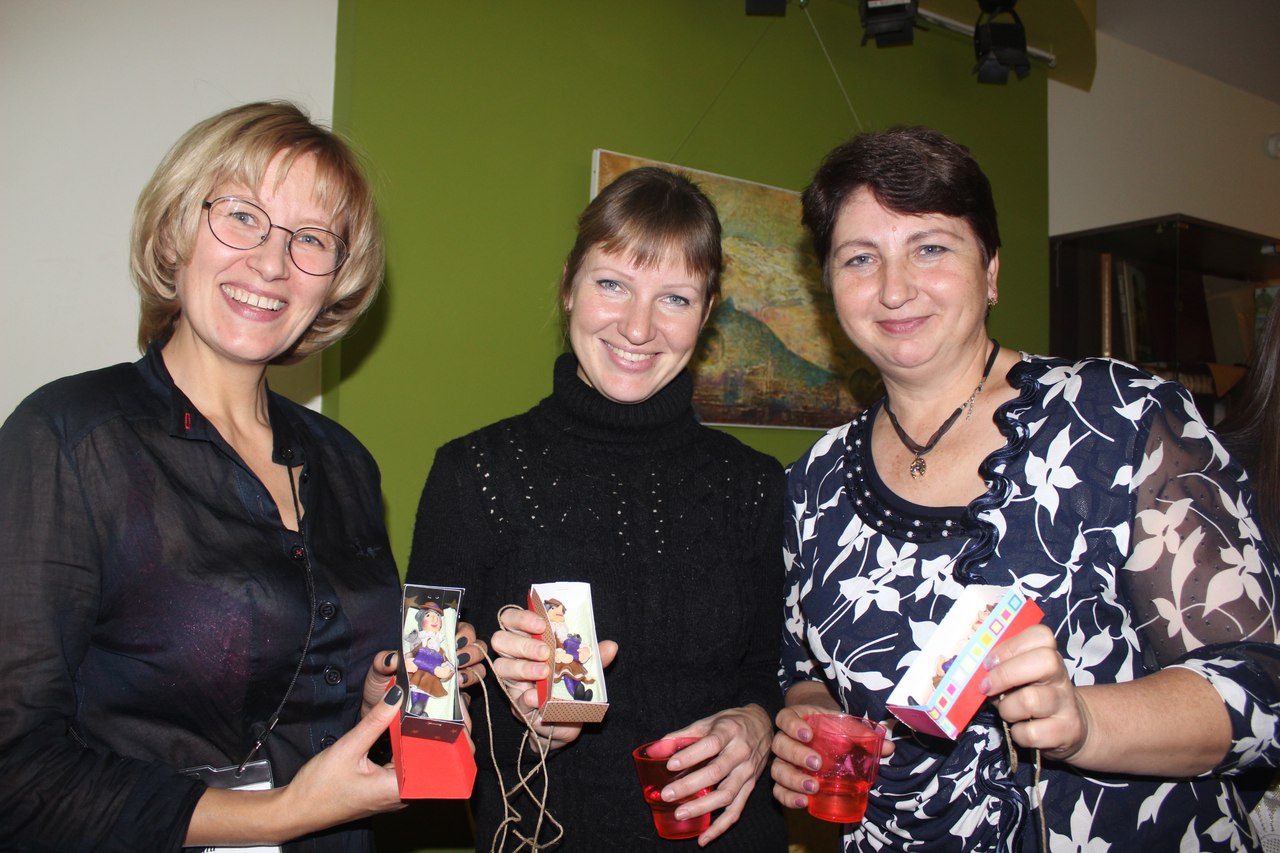 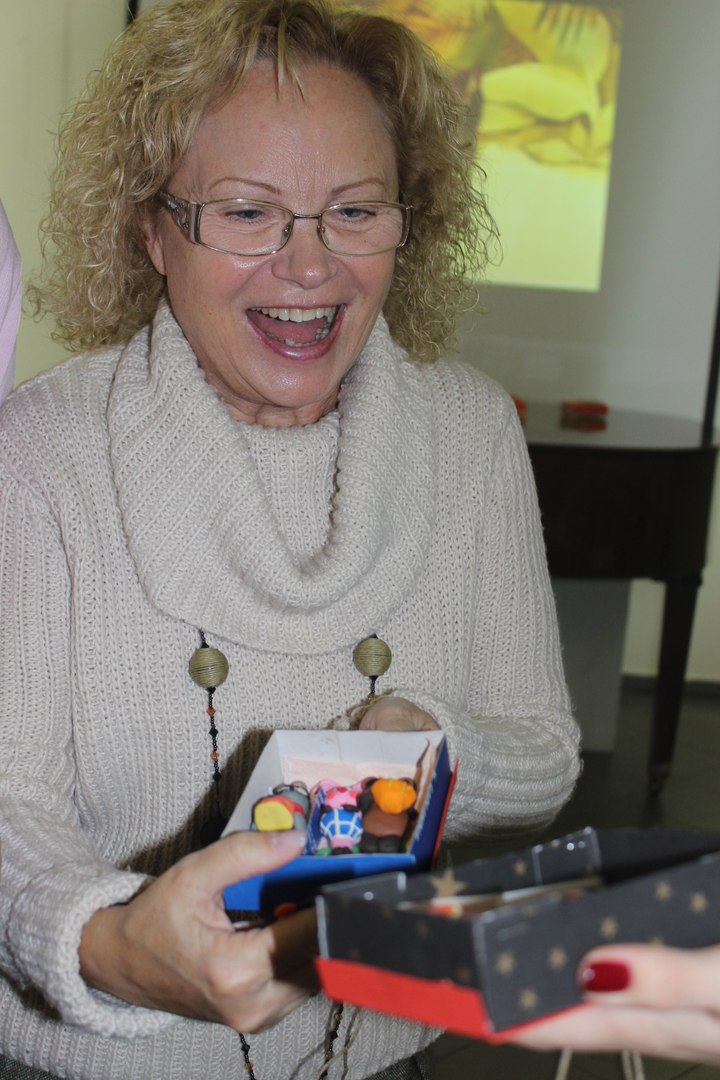 Участие во всевозможных акциях, от городских до всероссийских – это пример успешной социализации, неформальное дружеское общение на площадках мероприятий,  знакомство со слышащими сверстниками,  новый жизненный опыт вовлечения в активную социальную жизнь общества.
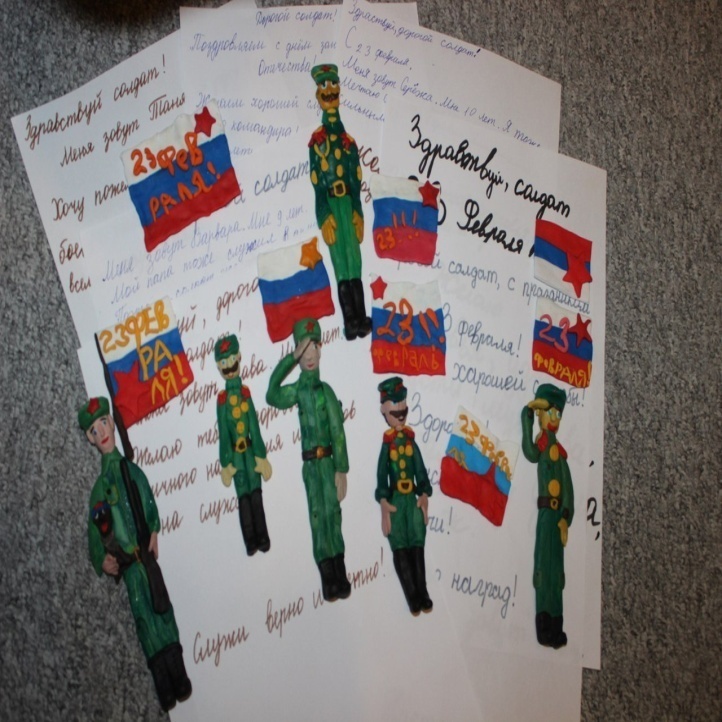 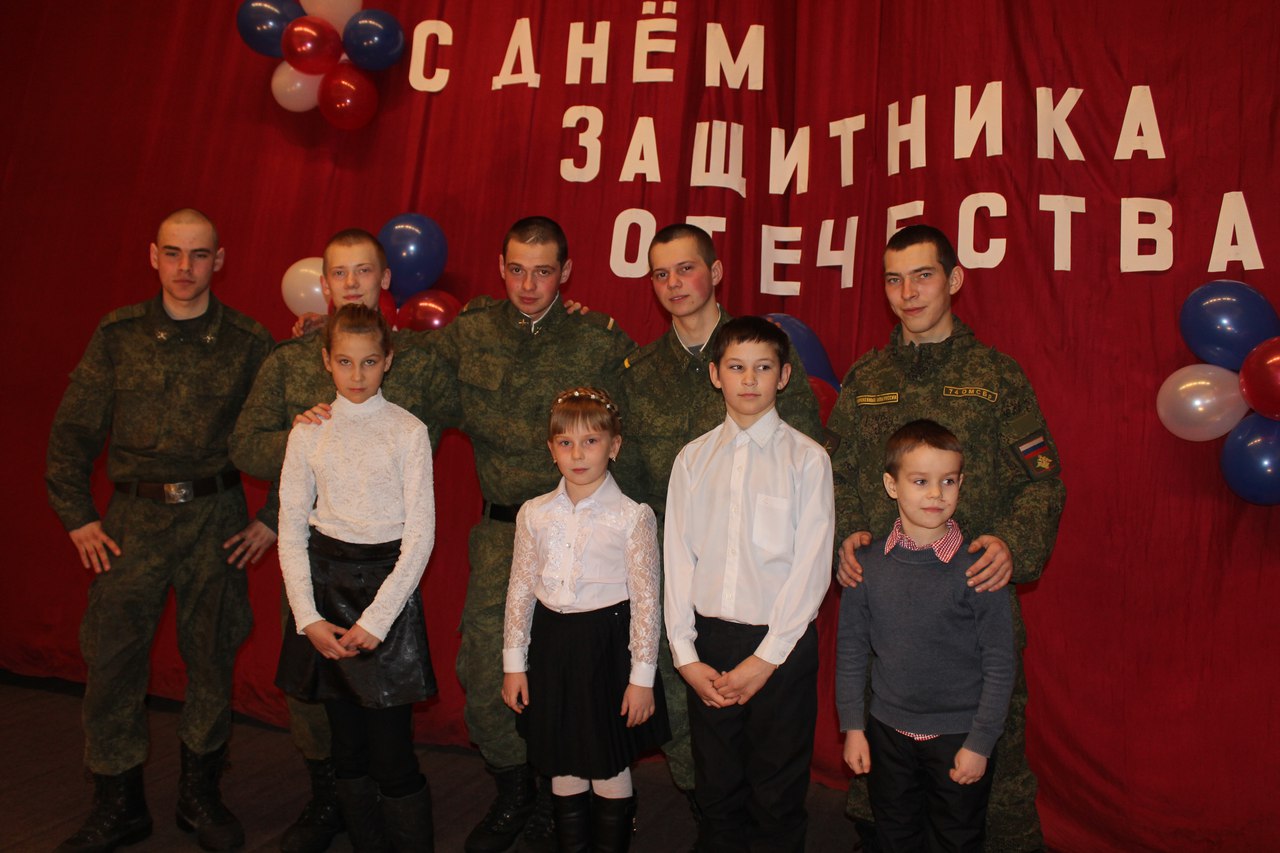 «Ситуация успеха»
вера в себя, 
творческий потенциал и возможности, 
позитивный настрой, 
преодоление стереотипов и барьеров между мирами слышащих и людей с нарушением слуха
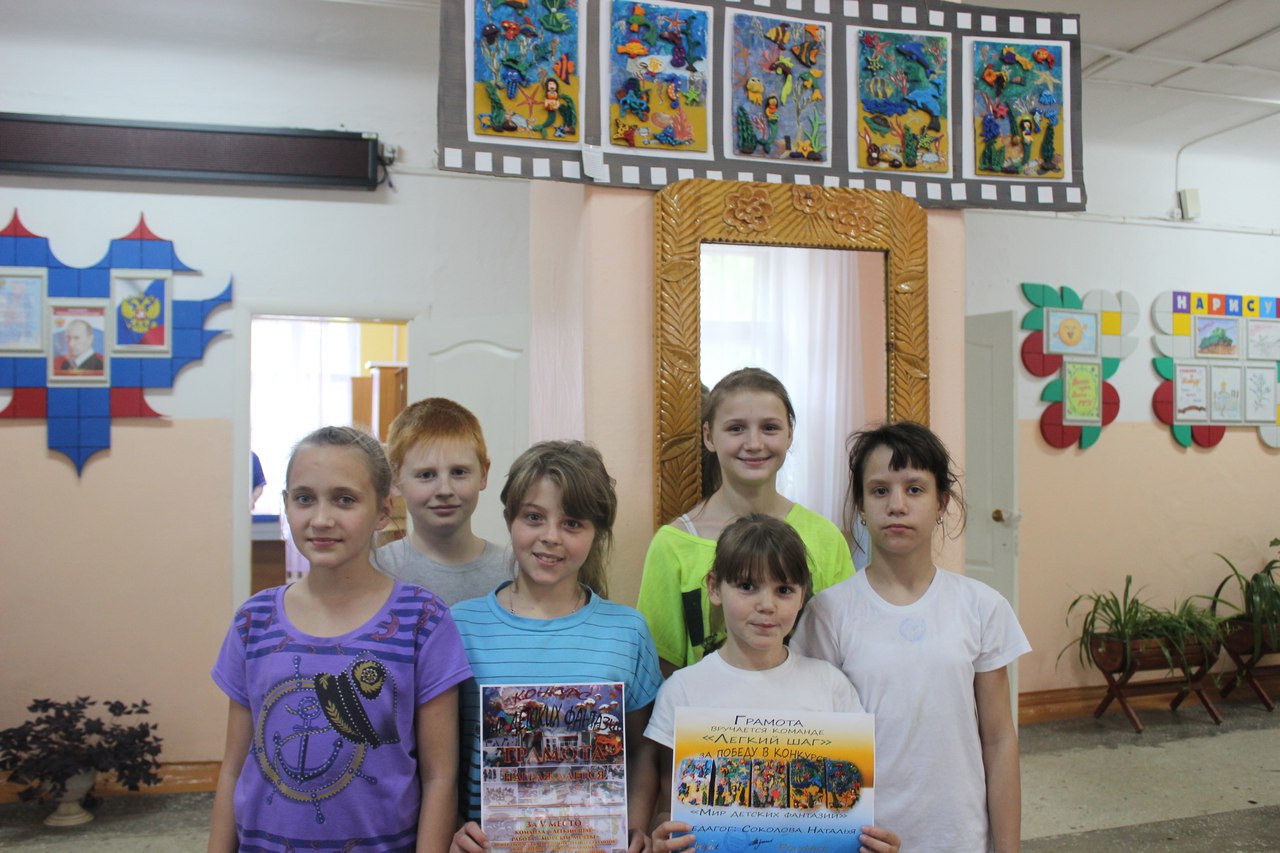 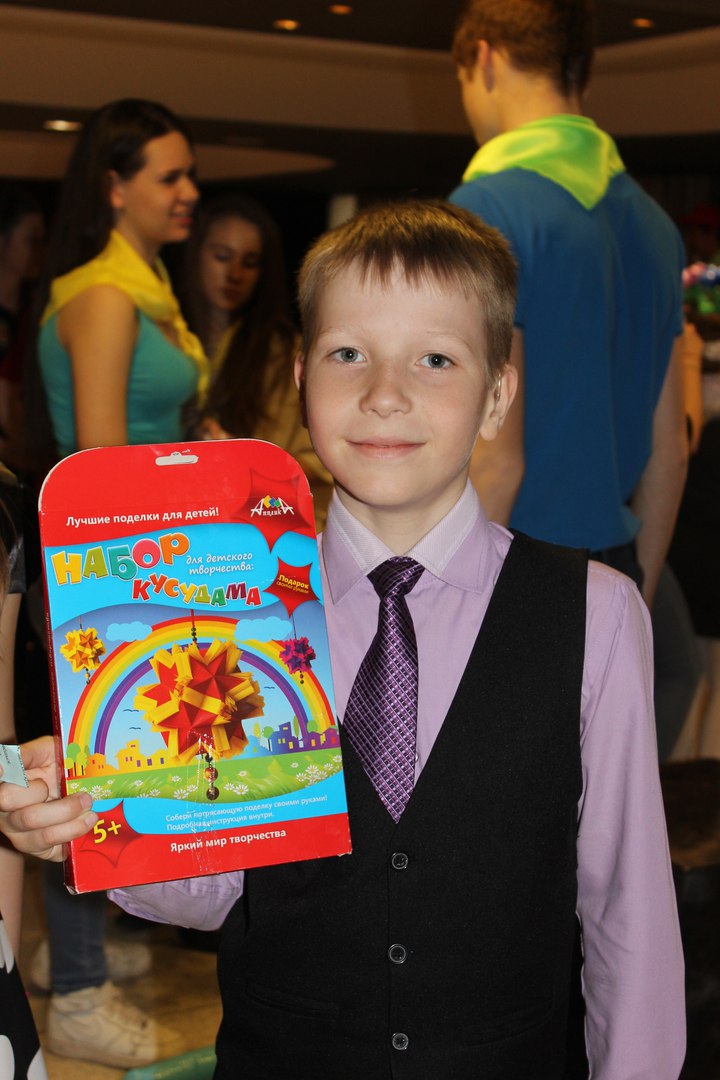 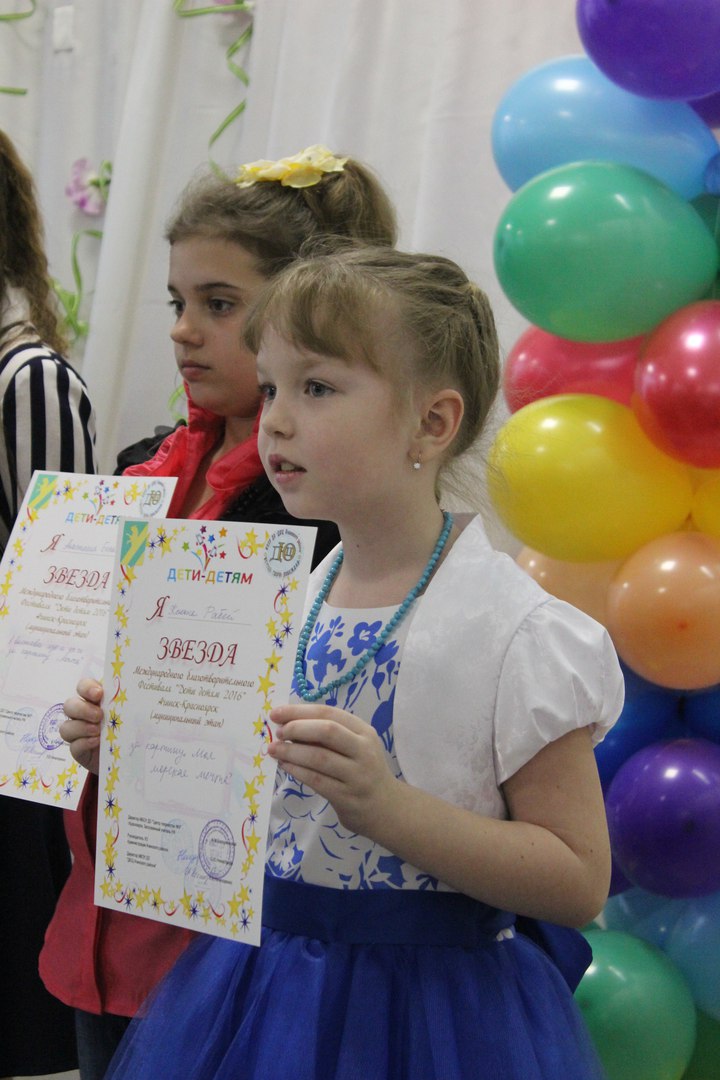 Участие в конкурсах различного уровня наравне со слышащими сверстниками – это возможность продемонстрировать свои достижения.
   

… а еще это приятные бонусы в виде дипломов, наград и призов   
I Всероссийский форум глухих
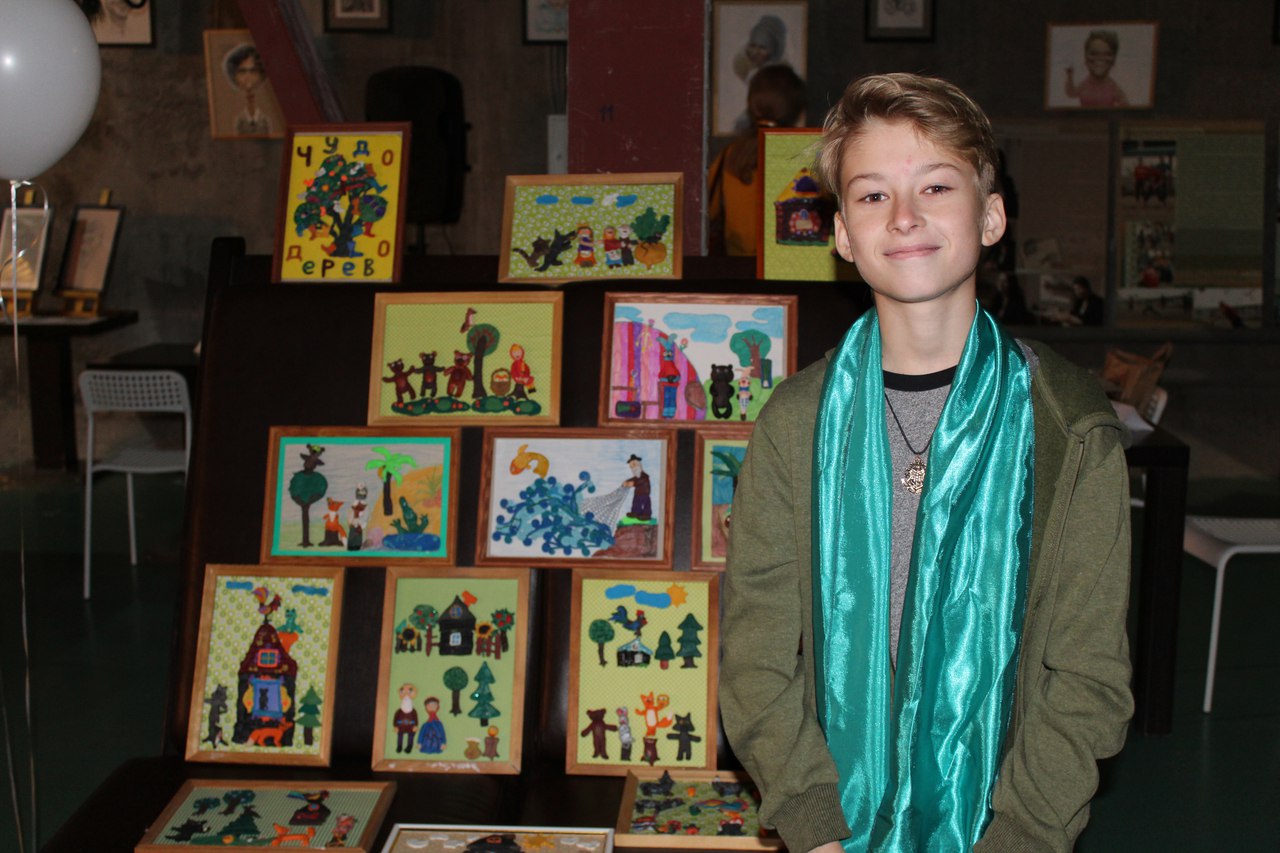 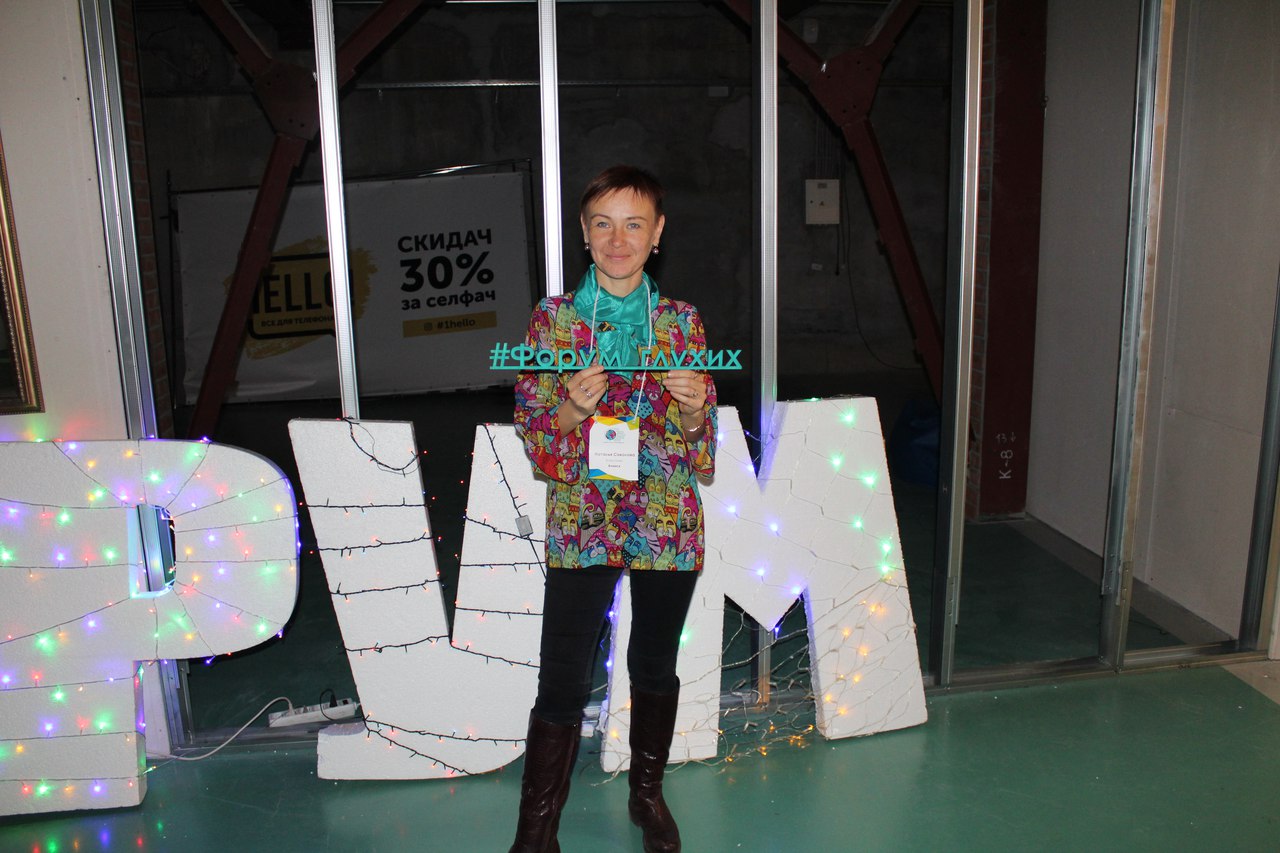 г. Новосибирск 2017
Мастер-класс в формате  «дети-детям»
позволяет продемонстрировать собственные умения и навыки
дает навыки инклюзивного общения
 способствует установлению неформальных дружеских связей, расширению круга общения глухих детей с социумом
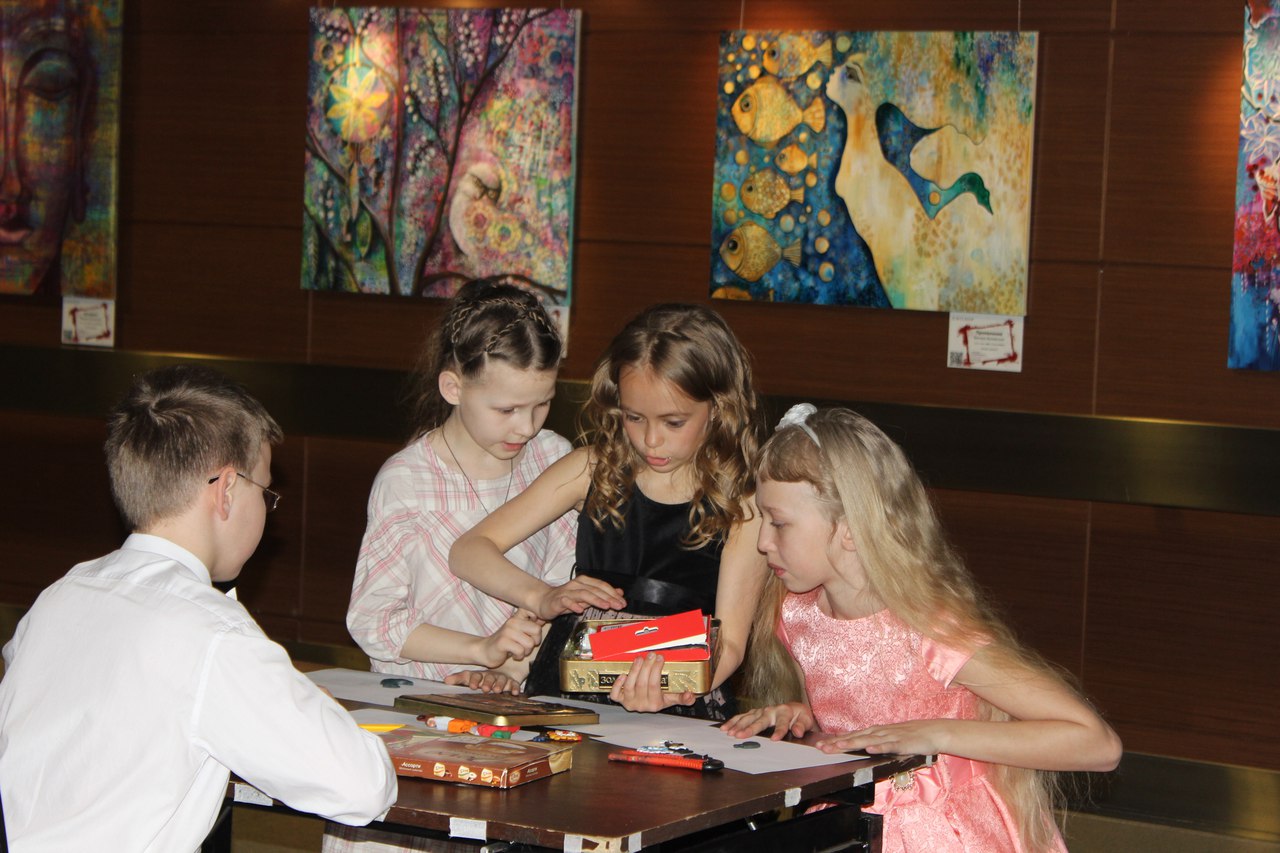 Ежегодное изготовление сувениров 
на краевые соревнования 
по адаптивной верховой езде 
в г. Красноярске -  традиция и взаимовыгодное сотрудничество с благотворителями
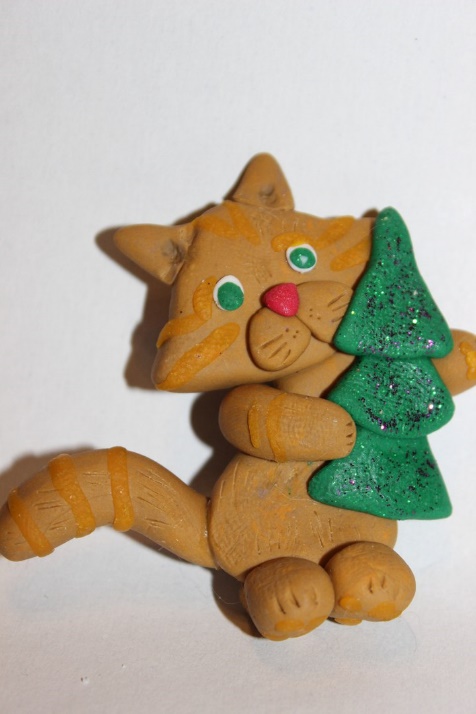 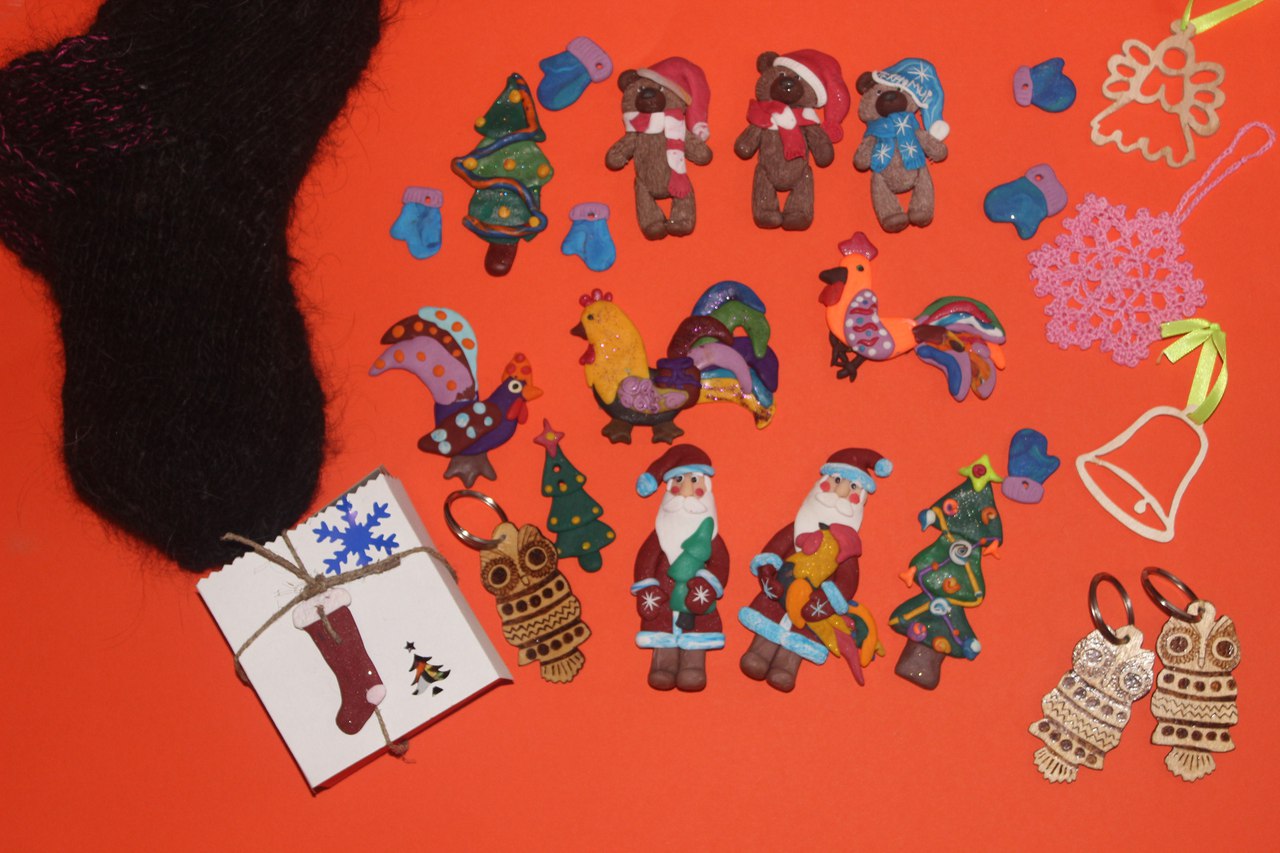 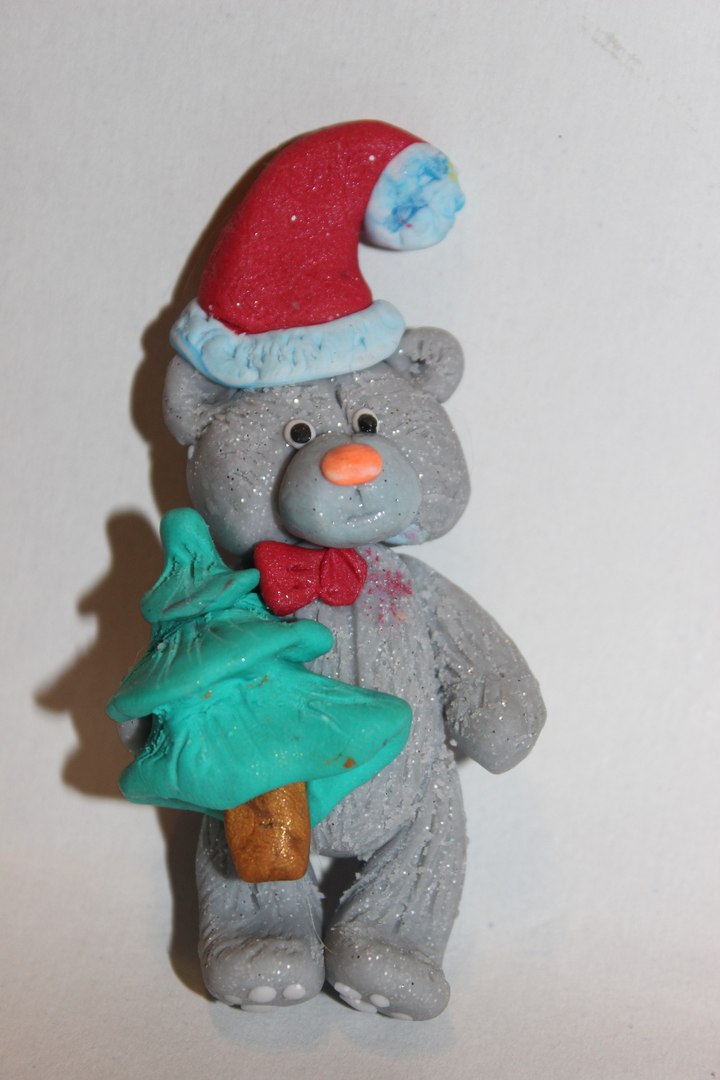 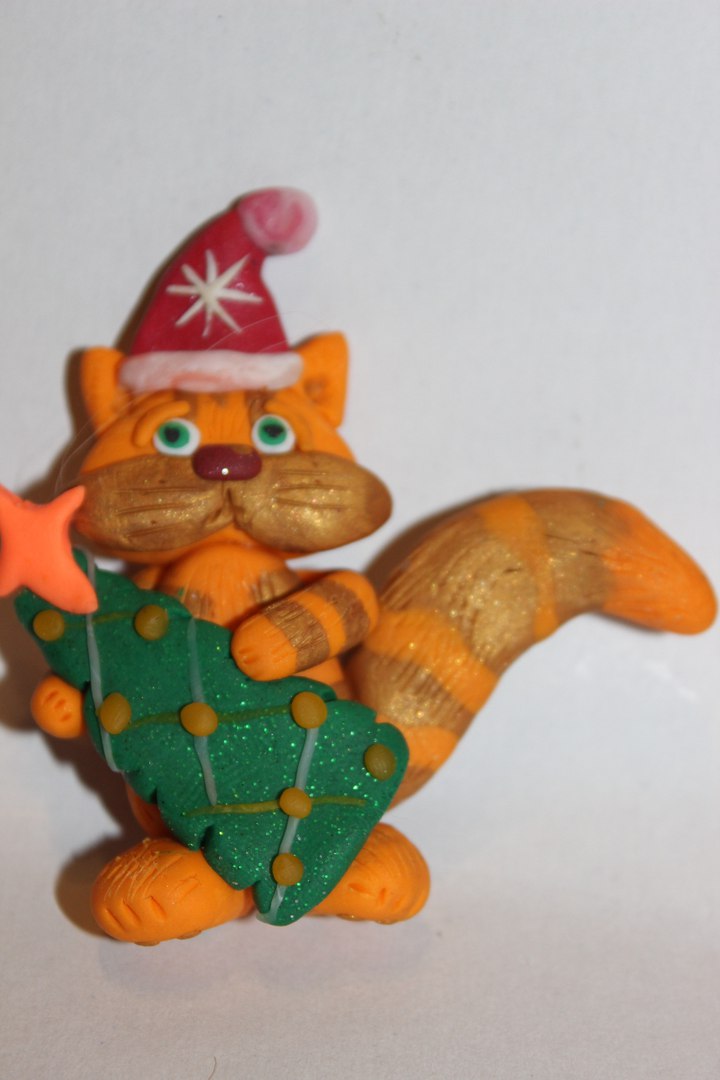 Праздники и внеурочные мероприятия собирают вместе детей с нарушением слуха и детей без особенностей развития.
 Живое общение в неформальной дружеской атмосфере – это практическое внедрение инклюзивного воспитания в практику. 
Это повод оглянуться на особенности других людей, найти общий язык, проявить взаимоуважение и по-настоящему укрепить дружбу.
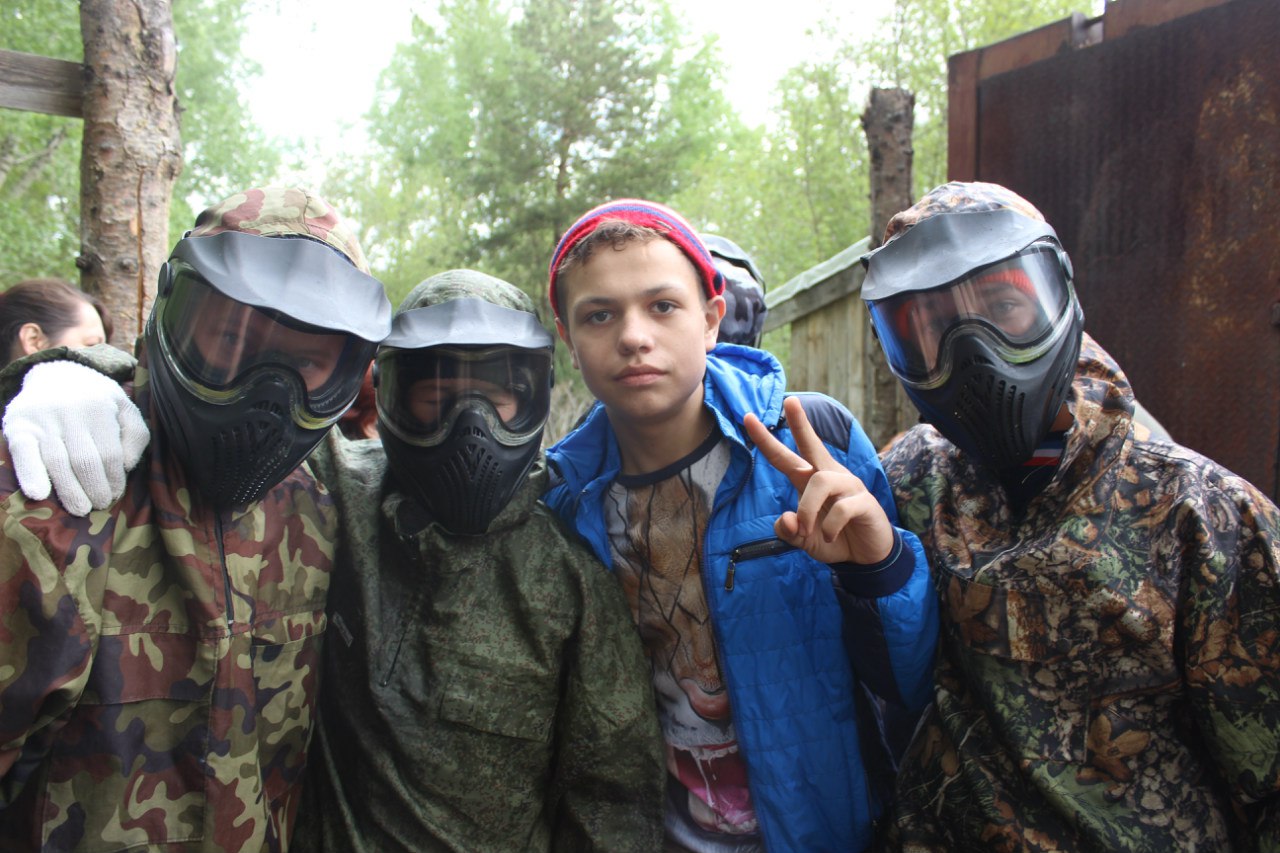 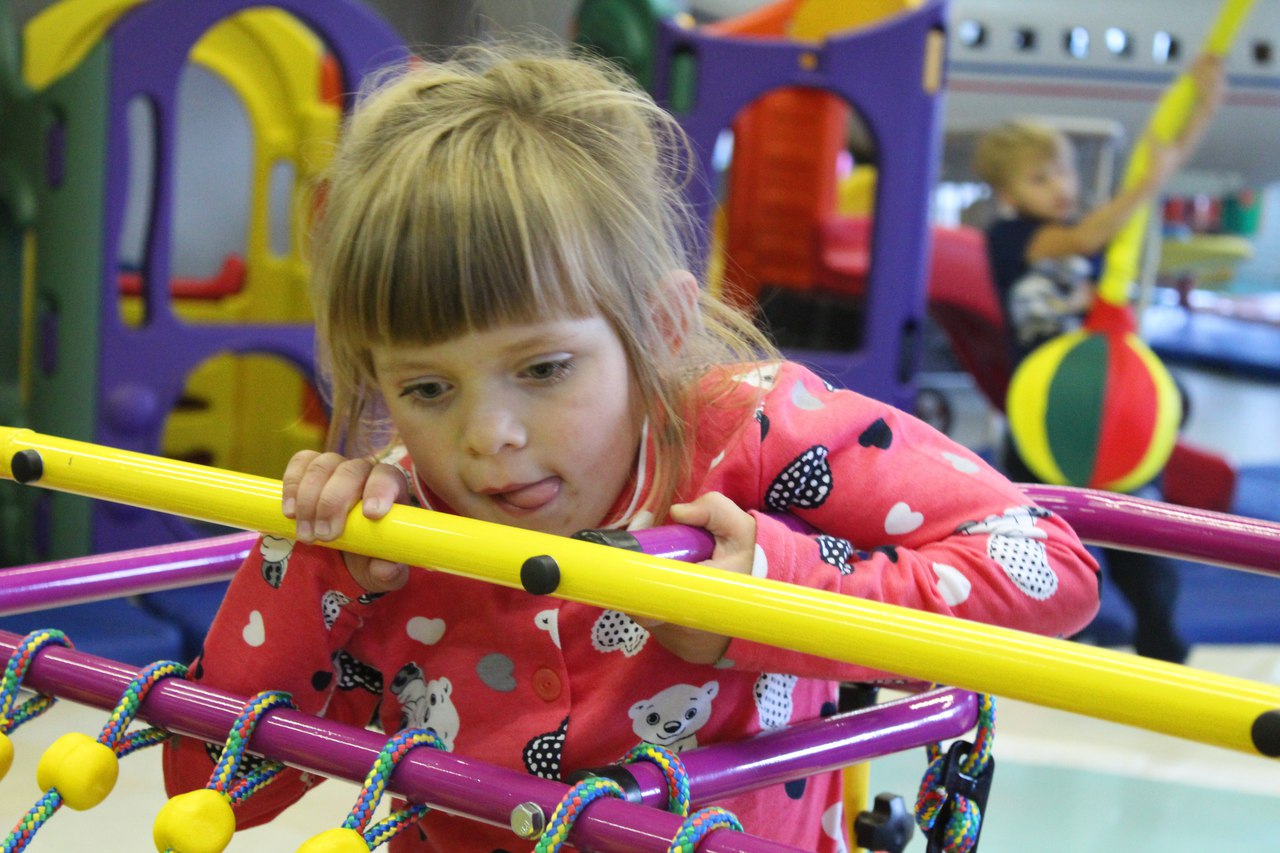 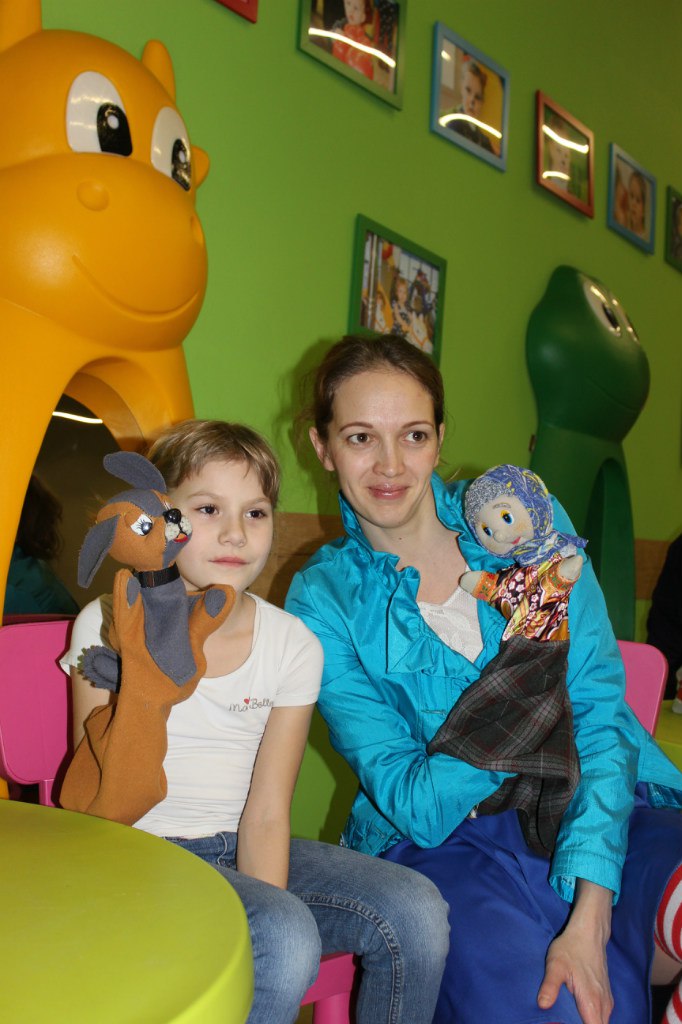 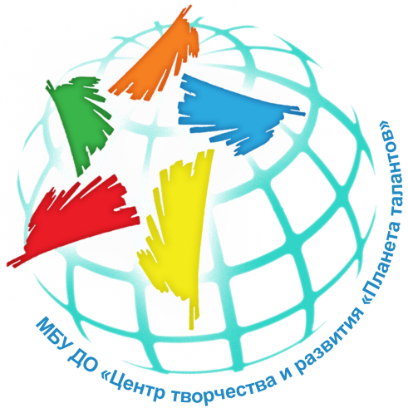 БЛАГОДАРИМ ЗА ВНИМАНИЕ!
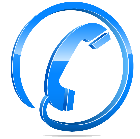 8 (39151) 3 01 03
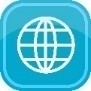 планетаталантов.рф
https://vk.com/achdo
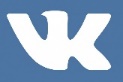